ترنيمة: أسير في الطريق وحدي
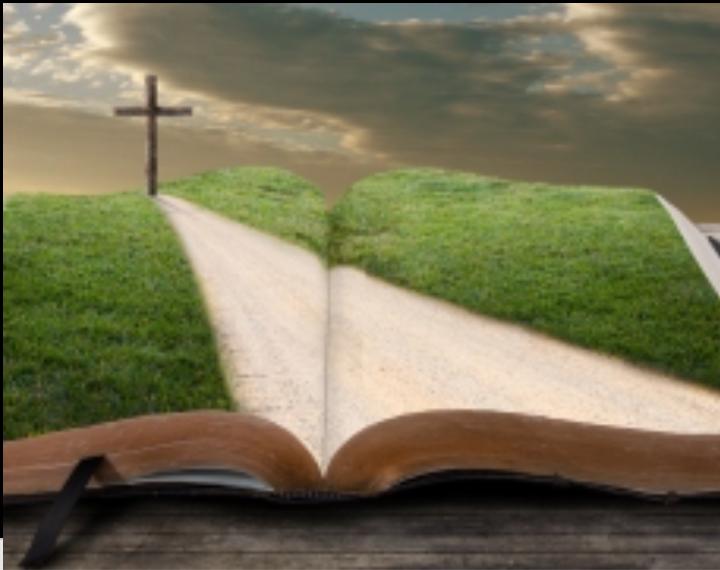 أسير في الطريق وحدي
أبتغي حب الإله
تحت ظل الرب أمشي
تاركاً كل الحياه
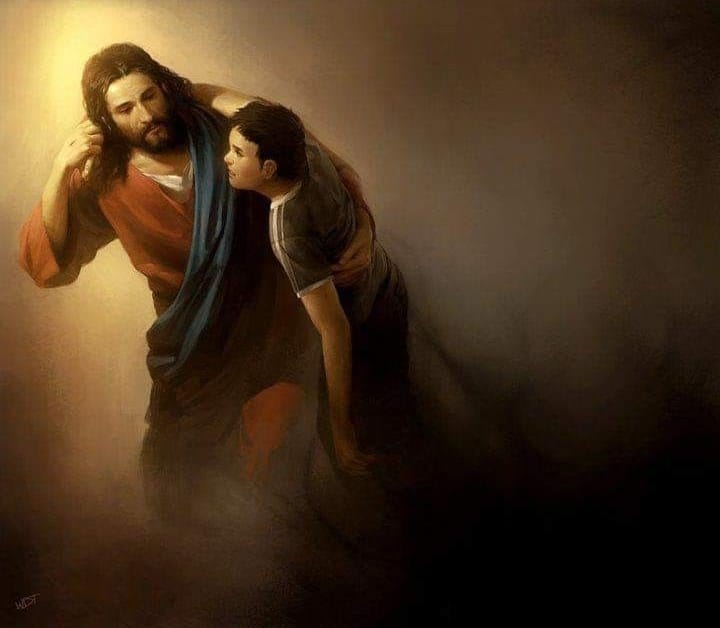 أنت يا رب معيني
 وسط ضيقي و الآلام
أنت يا إلهي شبعي 
تملأ القلب سلام
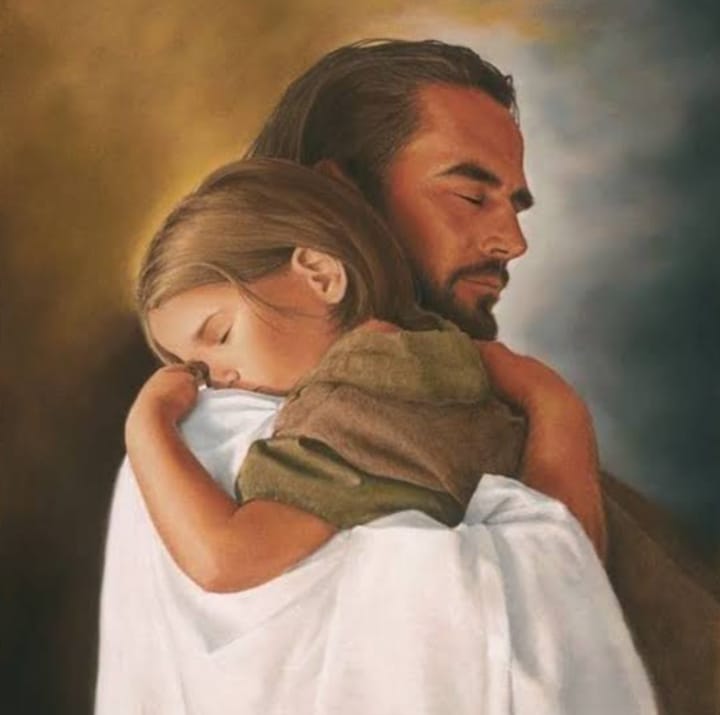 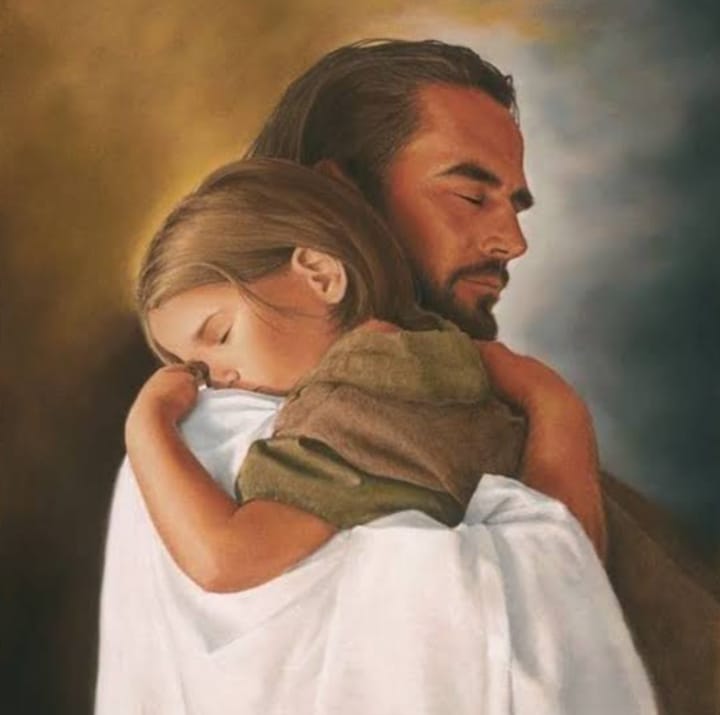 قلبي يا رب يتوق 
أن يكون قربك
و حياتي لك أهدي 
و النفس اسلمتك
أنت يا رب معيني
وسط ضيقي و الآلام
أنت يا إلهي شبعي
تملأ القلب سلام
إن ذراعك تحمينا في وسط ضيقنا و الأتون
نأتي إليك فتروينا 
يا أيها القلب الحنون
أنت يا رب معيني
وسط ضيقي و الآلام
أنت يا إلهي شبعي 
تملأ القلب سلام